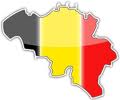 Koningen van België
Leopold I1790 - 1865
Leopold II1835 - 1909
Albert I1875 - 1935
Leopold III1901 - 1983
Boudewijn1930 - 1993
Albert II1934 - 2013
Koning Filip2013 - …
Prinses Astrid
Prins Laurent
Koninklijk paleis teBrussel
Belgisch volkslied
O dierbaar België, o heilig land der vaad'ren,Onze ziel en ons hart zijn U gewijd,Aanvaard ons kracht en het bloed van ons aad'ren,Wees ons doel in arbeid en in strijd,Bloei, o land, in eendracht niet te breken,Wees immer u zelf, en ongeknecht,Het woord getrouw dat g' onbevreesd moogt spreken.Voor Vorst, voor Vrijheid en voor Recht.Het woord getrouw dat g' onbevreesd moogt spreken.Voor Vorst, voor Vrijheid en voor Recht,Voor Vorst, voor Vrijheid en voor Recht.